CMSC 426Principles of Computer Security
Malware Lifecycle and Analysis
Last Class We Covered
Types of malware

Well-known malware families
Gratuitous examples of malware
Any Questions from Last Time?
Today’s Topics
Malware lifecycle

Intro to malware analysis
Indicators of Compromise
Malware Lifecycle
Infection Lifecycle
Timeline between when malware gets delivered to a system and when it gets done running

Everyone has their own spin, but here’s a simple one:
Initial infection of victim occurs
First-stage malware on victim’s computer
Payload is delivered
Malware takes action
Malware makes contact with actor
“Command & Control”
Infection Vector Example: Phishing
Using email to convince a victim to click a link or download an attachment
Initial infection occurs via this act

Spearphishing
Phishing of specific, chosen victims
Higher rate of success
Infection Vector Example: Exploit Kit
Compromised website redirects to a malicious website that is hosting the exploit kit
Exploit kit does what it says on the box:
Scans the victim’s computer for vulnerabilities
Sends an appropriate exploit to the victim’s computer
Allows delivery of malware

Patching exploits (allowing updates) is incredibly important
When patched, redirects can still happen, but exploit kit won’t have anything to exploit
First-Stage Malware
A full malware payload is rarely delivered directly through the initial infection vector
The “first-stage” malware gets execution on the victim’s computer, then downloads and runs the payload
May be referred to as droppers, loaders, downloaders, etc.

Most of the time, only first-stage malware is delivered
What purpose does this serve?
Most email clients don’t allow executable attachments
First-stage can be smaller in size, with its limited functionality
First-Stage Example: Malicious Macros
Files that contain macros that are attached to phishing emails
With the intention of the user running the macro and downloading/running the full payload
Often Microsoft Office documents, RTF files, or PDFs

Office documents used to automatically run macros when a user opened the file
Now a notification (often including a warning) is shown to the user requiring them to manually enable macros
(Many users just click “Enable Content” anyway)
Payloads
The actual file(s) that perform the malicious actionsand achieve the actor’s end goal

We talked about the different categories of payloads last time
Direct actions, like ransomware and cryptojacking
End goals, like making the machine part of a botnet, or setting up long-term monitoring with a RAT

The parts of the malware that actually do the “cool stuff”
Command & Control
Malware’s communication of information with the actor
Banking Trojan – send login credentials when seen
RAT – constant possible interaction
Botnet – centralized C&C (master)
End of the lifecycle (but this “end” can be very extended)

Often referred to as C2 or C&C

Payloads often connect back to a C&C IP address or domain in order to receive instructions from the malware actor
Missing Command & Control
Not every malware has a C&C stage
Depends on malware’s actions and end goal

Ransomware
Victim communicates “directly” with the actor
Wiper
No communication necessary
Indicators of Compromise
Review: Indicators of Compromise
Evidence that malware was on a system/network
Can be used for attribution to a malware family, actor, and/or campaign

Examples:
IP addresses and domain names
Email addresses
Cryptocurrency wallets
Hashes
IP Addresses and Domain Names
Can show up in different instances:
IP address or domain name the malware downloaded from
IP address or domain name that the malware uses for C&C

Quick reminder:
IP address:
192.168.0.1
Domain name:
google.com
Email Addresses
Can show up in different instances:
Email address used to send a phishing email
(May be spoofed, however)
Email address used to register a domain name
Not actually provided in the malware, but possible to look up who registered the domain name
With that information, possible to find out what other domains have been registered by that actor
Cryptocurrency Wallets
Can show up in different instances:
Wallet listed in a ransomware note
Easy to find, for obvious reasons
Wallet that a cryptocurrency miner “deposits” into
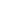 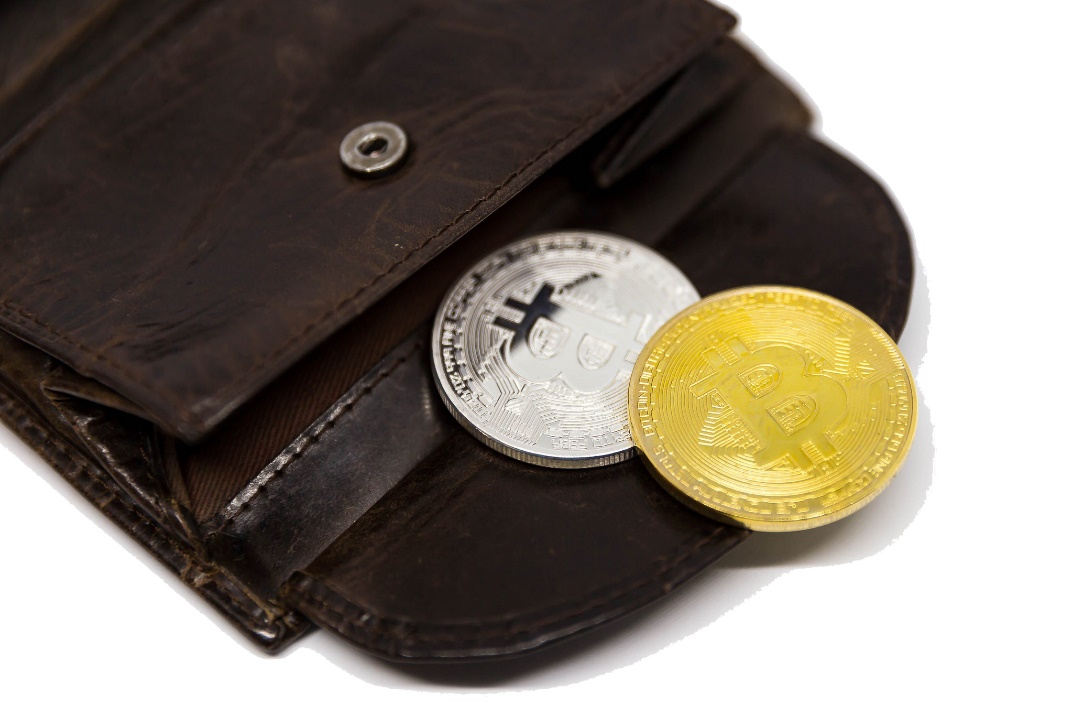 Hashes
Unique large number calculated by a hashing algorithm
In other words, the output of the hashing algorithm
Sometimes called the “digest,” often just called the “hash”

If two files share the same hash, there is an exceedingly high probability that the files are identical

Hashing algorithm may be run on any malware file
Files in payload, in first stage, etc.
Side Note: Hashing
If two files have the same hash, they are functionally identical
Sort of allows a “diff” without having both files together

If even one small change is made, the hash will change drastically (may be entirely different)

Different hashing algorithms generate different sizes of hash
MD5, SHA1, and SHA256 are most common algorithms
(16, 20, and 32 byte hashes are generated, respectively)
Import Table Hashing
Import address table is metadata within payload files
Contains list of all library functions used, in order they appear in code
Created by the original compiler/linker as the file is compiled/linked

Hashing the import table gives you an imphash
“import hash”

If hashing the whole file, a single change  different hash
If an imphash, changes would have to be more substantial
But still unique-ish – variants will likely have different import tables
Fuzzy Hashing
Official name is “context triggered piecewise hashing”
Most common program used for this is called ssdeep

Details of how it works are complex, but essentially:
More robust against changes than traditional hashing
Can compare two fuzzy hashes and get a similarity score
DEMO TIME!
Announcements
Homework 1 is up on the course Blackboard
Due at midnight on Wednesday, October 3rd

Lab 2 will come out that same Wednesday

Midterm 1 is on Tuesday, October 9th
Image Sources
Bitcoin wallet (adapted from):
https://www.flickr.com/photos/30478819@N08/24874103608